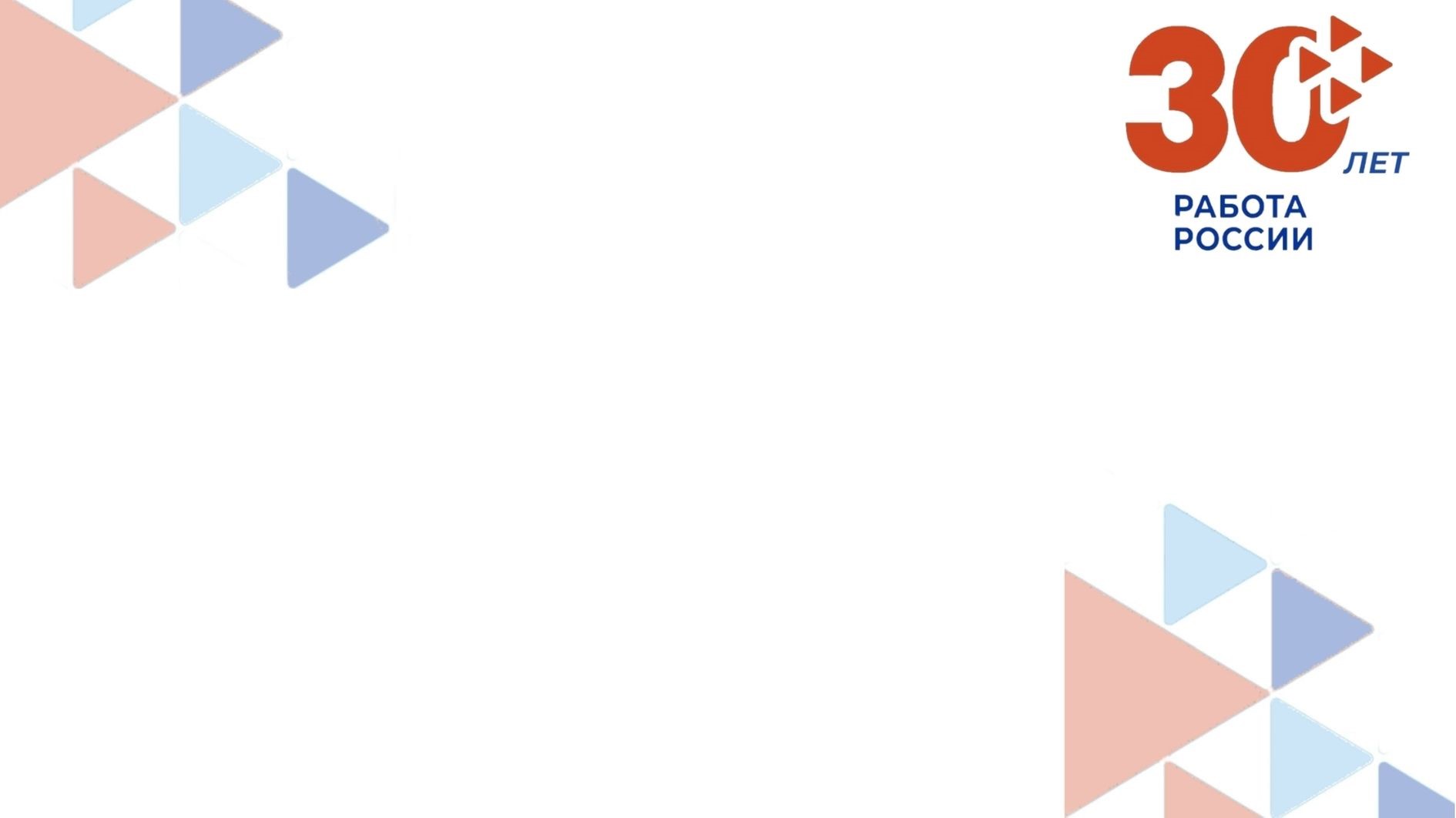 Проект «ОРИЕНТИР: ЯМАЛ»
Служба занятости населения 
Ямало-Ненецкого автономного округа
Проект «ОРИЕНТИР: ЯМАЛ»
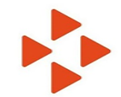 ЕСЛИ ТЫ:
выпускник-медалист ямальской школы 
получаешь очно высшее образование за пределами Ямала
студент последнего или предпоследнего курса
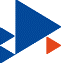 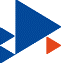 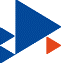 СТАНЬ УЧАСТНИКОМ 
ПРОЕКТА «ОРИЕНТИР: ЯМАЛ»!
2
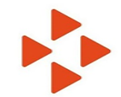 Преимущества участия в проекте
индивидуальное профессиональное сопровождение карьерными консультантами до момента трудоустройства на Ямале
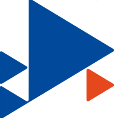 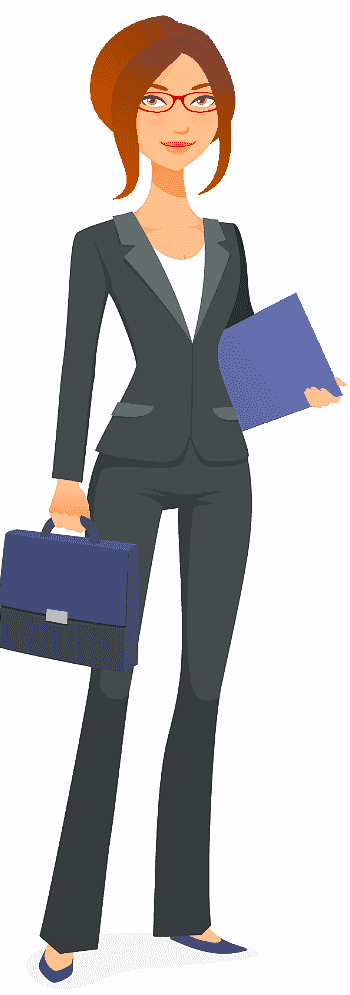 подбор рабочего места для прохождения практики во время обучения
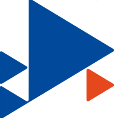 возможность получить консультации по различным жизненным ситуациям, сопряженным с возвращением на Ямал
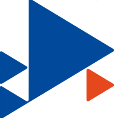 возможность получения именной стипендии Губернатора Ямала при обучении в вузе на «хорошо» и «отлично»
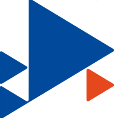 трудоустройство на территории Ямала
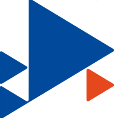 3
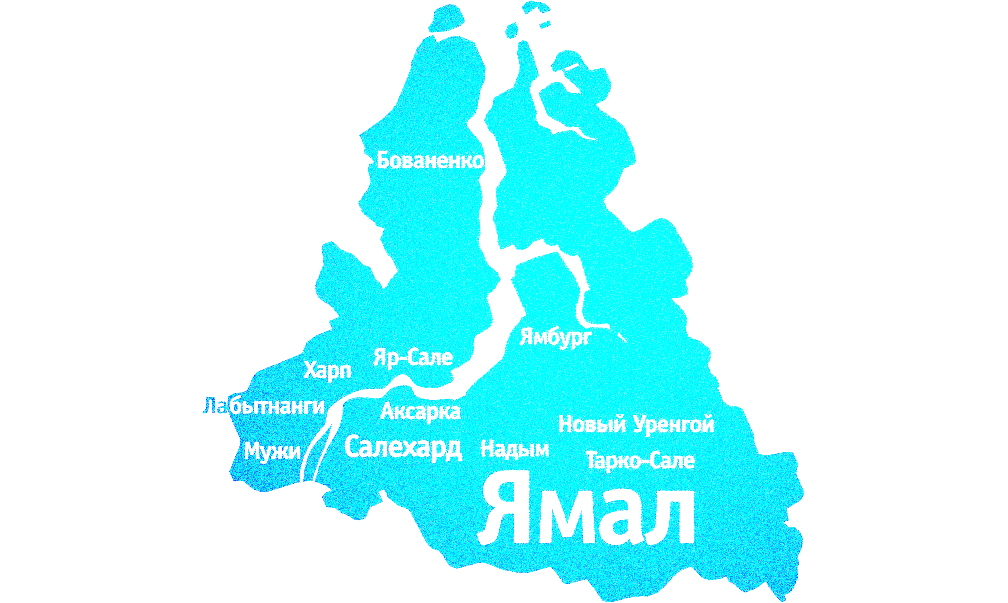 Подробную информацию можно получить в департаменте занятости населения ЯНАО:
Омельченко Мария Михайловна
Контактный телефон: +7(34922)-4-96-10
Адрес электронной почты: MMOmelchenko@yanao.ru
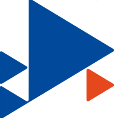 ЖДЕТ ТЕБЯ!
4